PLANIFICACIÓN  PARA CLASE VIRTUALESSEMANA N° 34FECHA: MARTES 17 DE NOVIEMBRECURSO: 4° AASIGNATURA: MATEMÁTICA
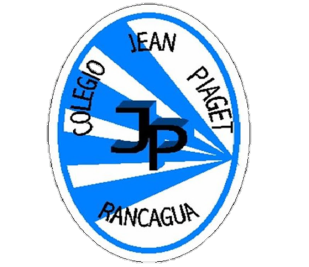 Colegio Jean Piaget
Mi escuela, un lugar para aprender y crecer en un ambiente saludable
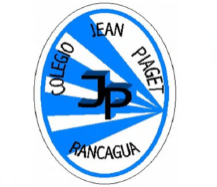 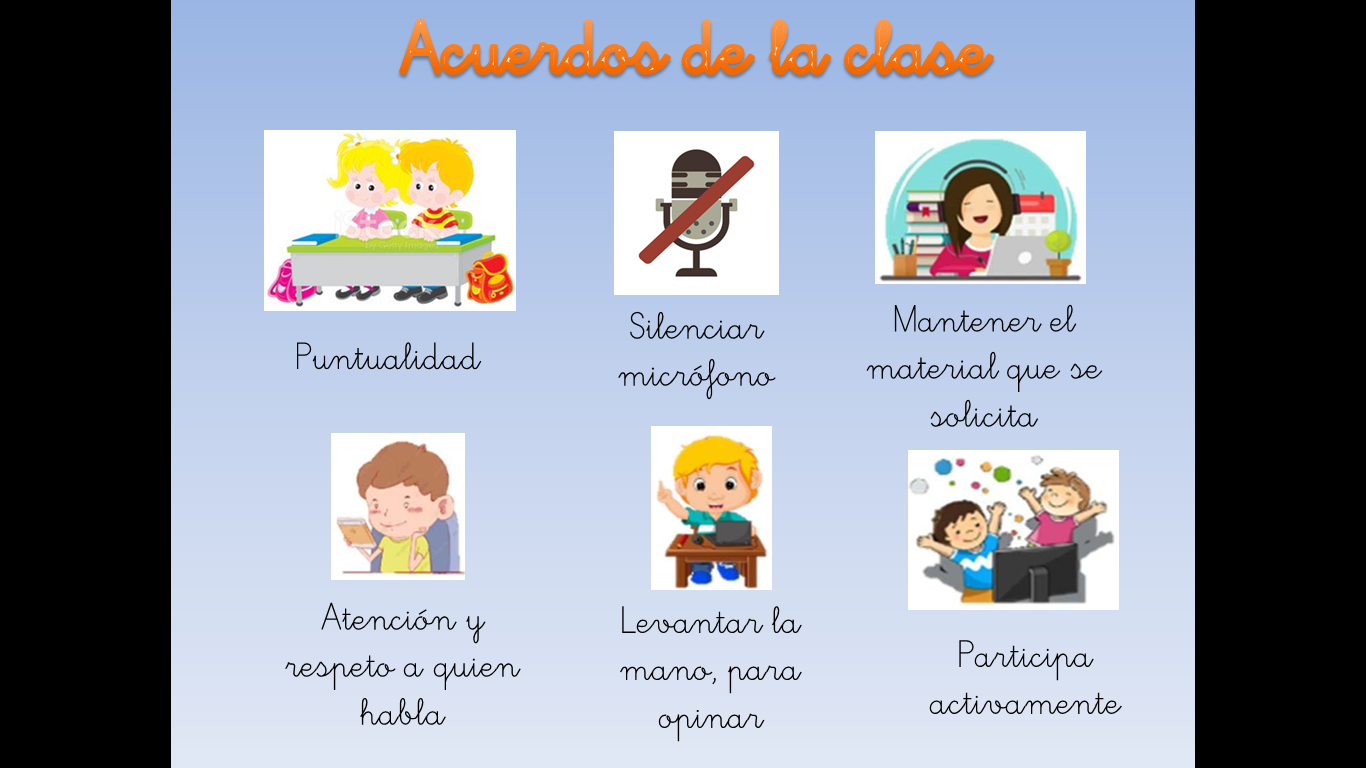 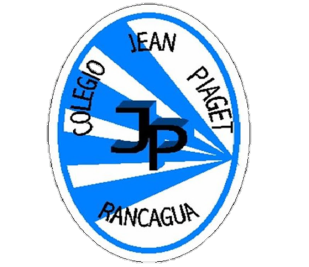 Importante:
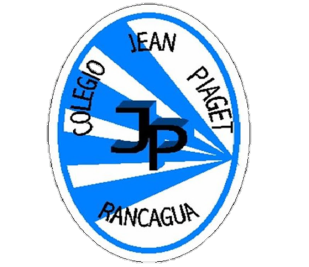 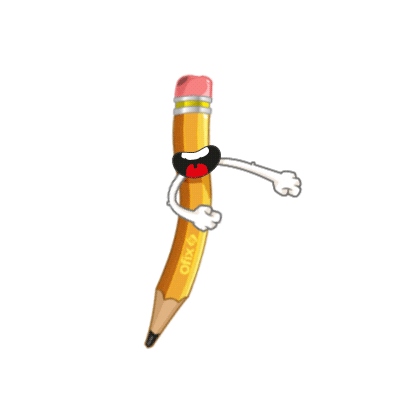 Cuándo esté la animación de un lápiz, significa que debes escribir en tu cuaderno
Cuándo esté esta animación , significa que debes mandar reporte a través de formulario google
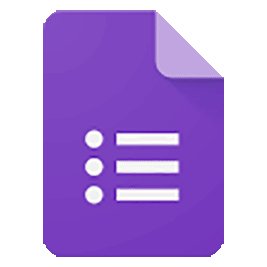 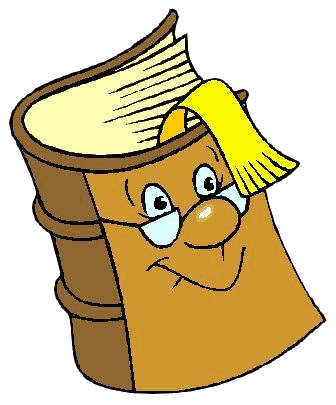 Cuándo esté esta animación de un libro, significa que debes trabajar en tu libro de matemática.
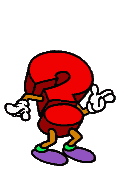 Cuándo esté esta animación de un signo de pregunta, significa que debes pensar y analizar, sin escribir en tu cuaderno. Responder de forma oral.
Para entender el desafío del día de hoy debemos aprender algunos conceptos nuevos:
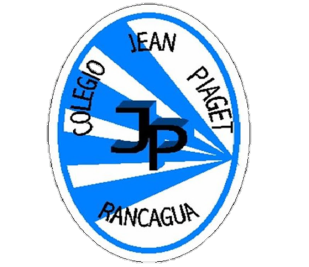 Ubicación absoluta de un objeto en un plano
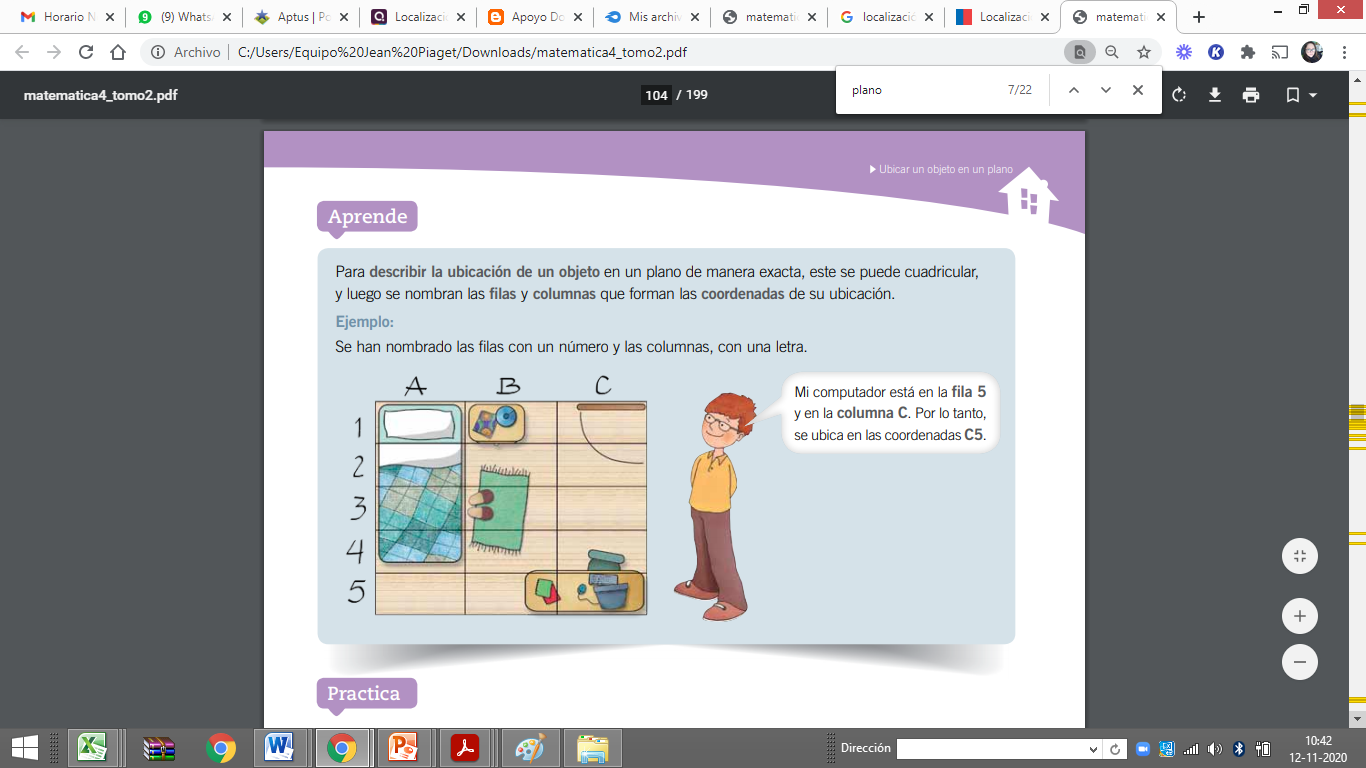 Para entender el desafío del día de hoy debemos aprender algunos conceptos nuevos:
Ubicación relativa de un objeto en un plano
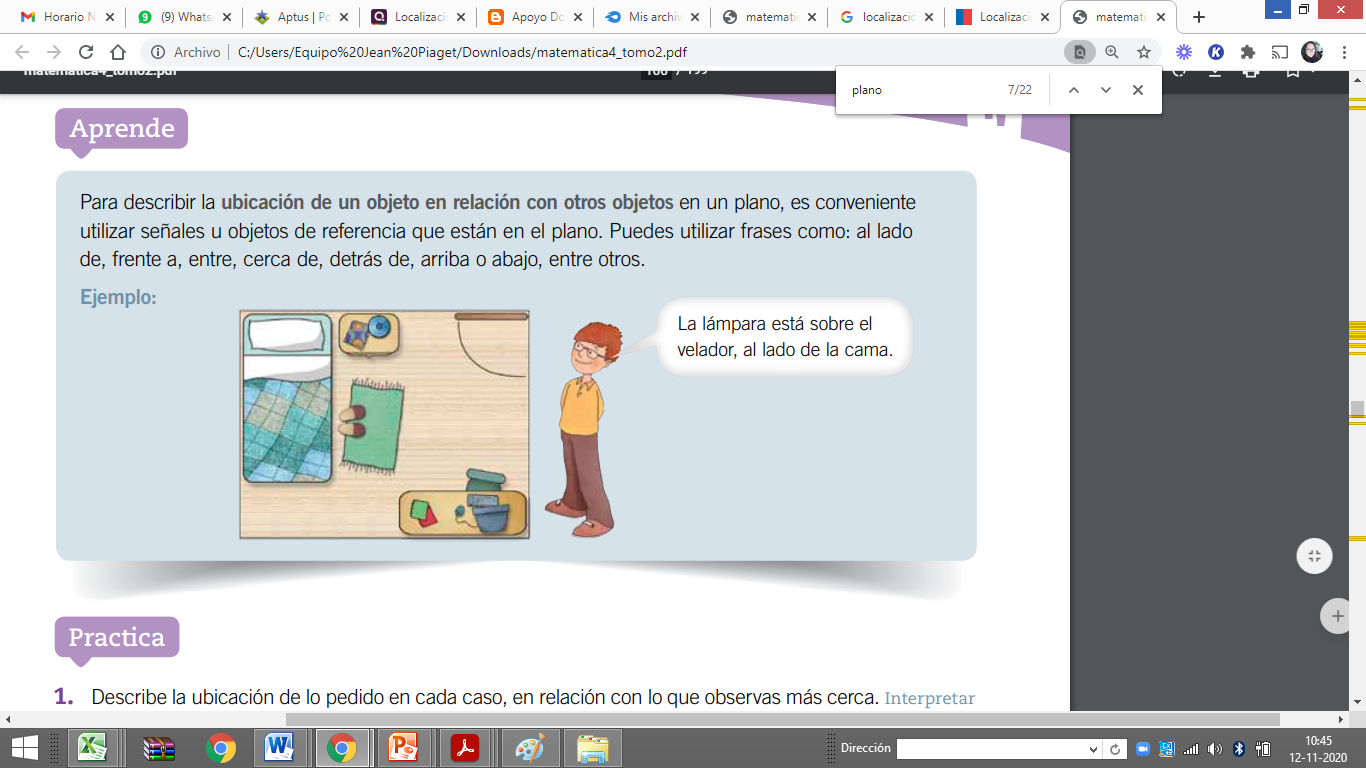 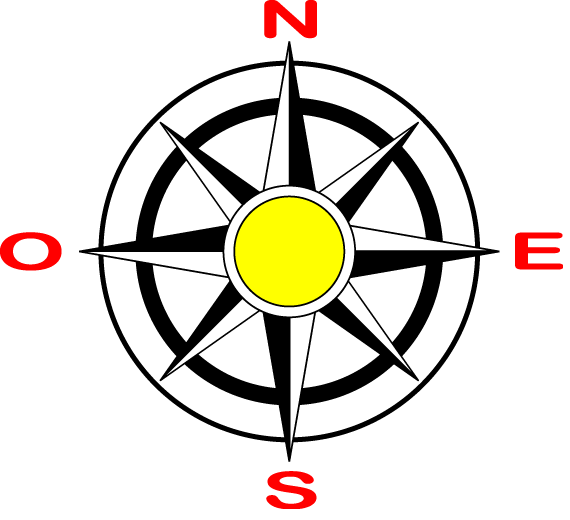 Rosa de los vientos
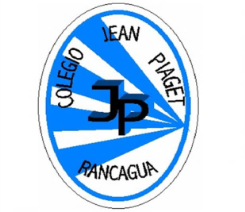 Desafío matemático:
Observa y responde empleando la localización relativa
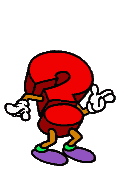 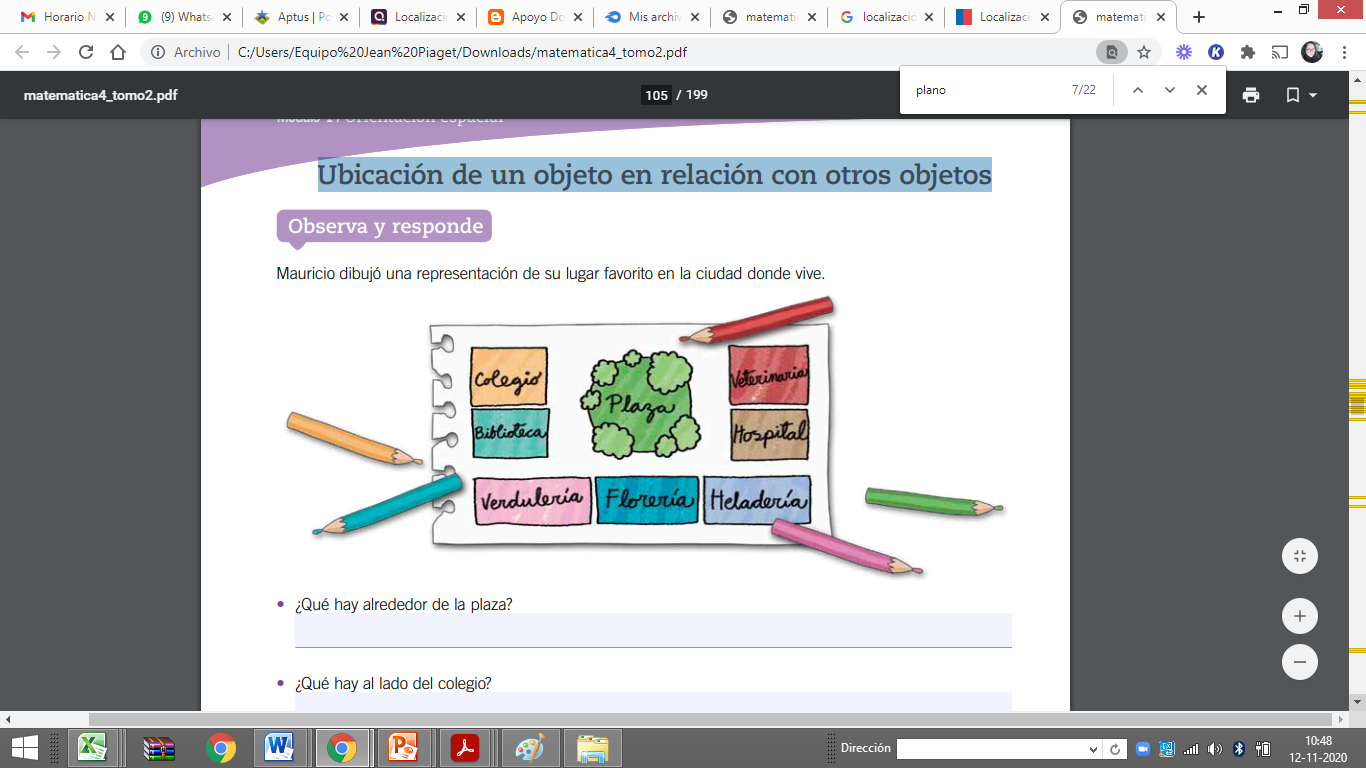 ¿Qué hay alrededor de la plaza?
¿Qué hay al lado del colegio?
¿Qué hay al lado de la verdulería y frente a la plaza?
¿De qué otra forma podrías describir la ubicación del lugar anterior?
¿Qué indicación le darías a una persona para describir la ubicación del hospital?
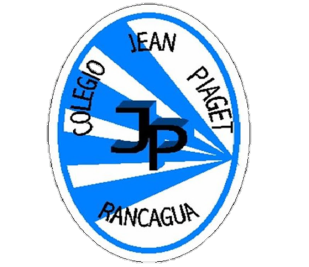 ACTIVANDO NUESTROS CONOCIMIENTOS
Para comenzar la clase y activar tus conocimientos, responde en forma oral, las siguientes preguntas:
¿Recuerdas qué es una figura 2D Y 3D?
¿Recuerdas cuál es la diferencia entre ambas?
¿Qué conceptos recuerdas de geometría?
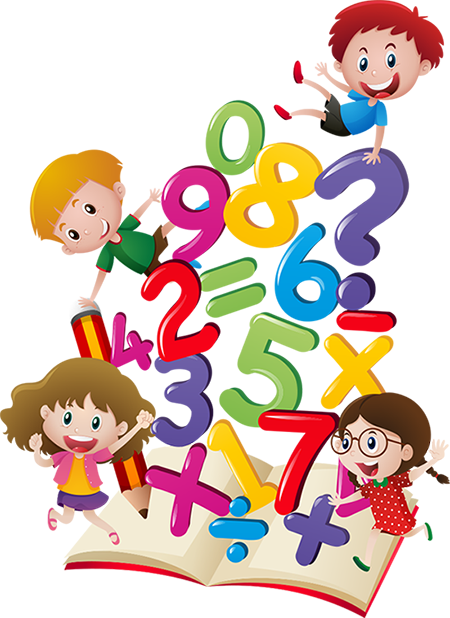 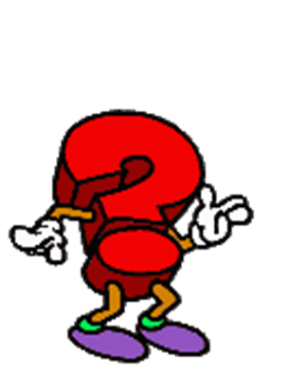 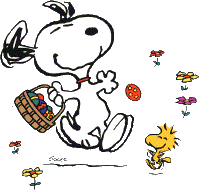 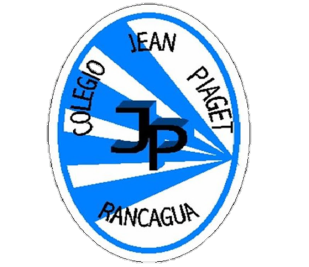 RECORDEMOS ALGUNOS CONCEPTOS YA CONOCIDOS…
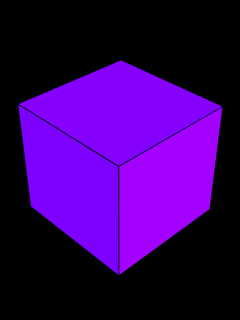 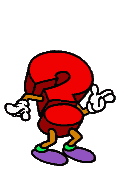 ¿Recuerdas cómo se llaman estas figuras?
¿Cuál es la diferencia entre ambas figuras?
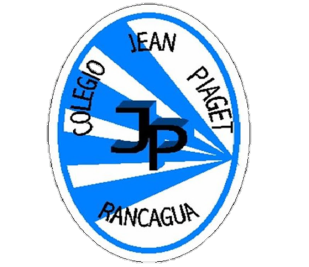 ¿Cuál es la diferencia entre figura 2D Y 3D?
La figura 3D tiene VOLUMEN y ocupa un lugar en el espacio
La figura 2D es PLANA y ocupa un lugar en el espacio
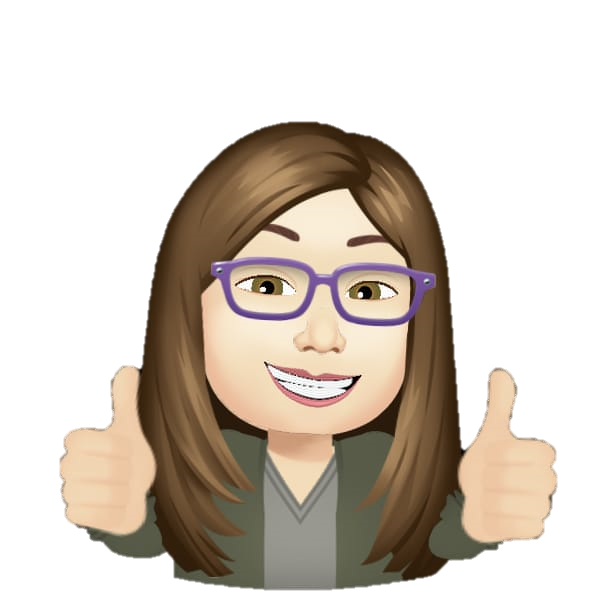 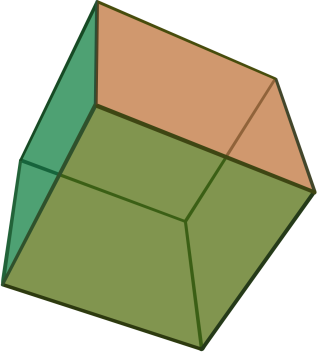 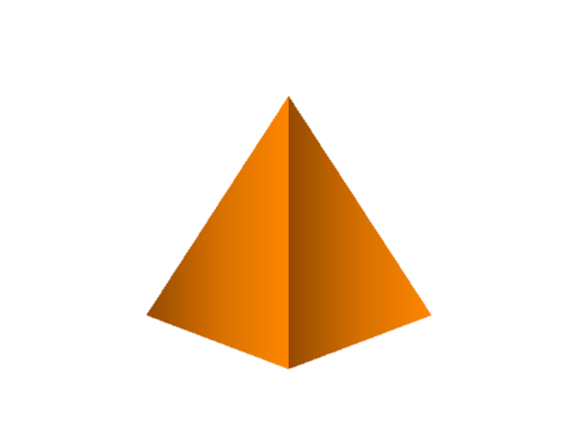 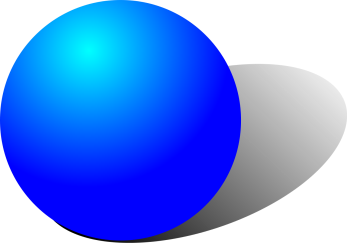 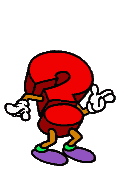 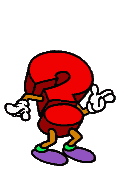 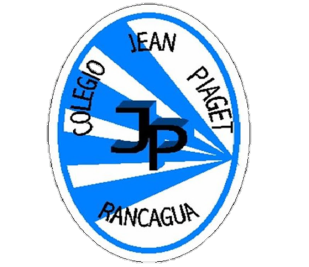 ¿Qué significa que una figura ocupe un lugar en el espacio?
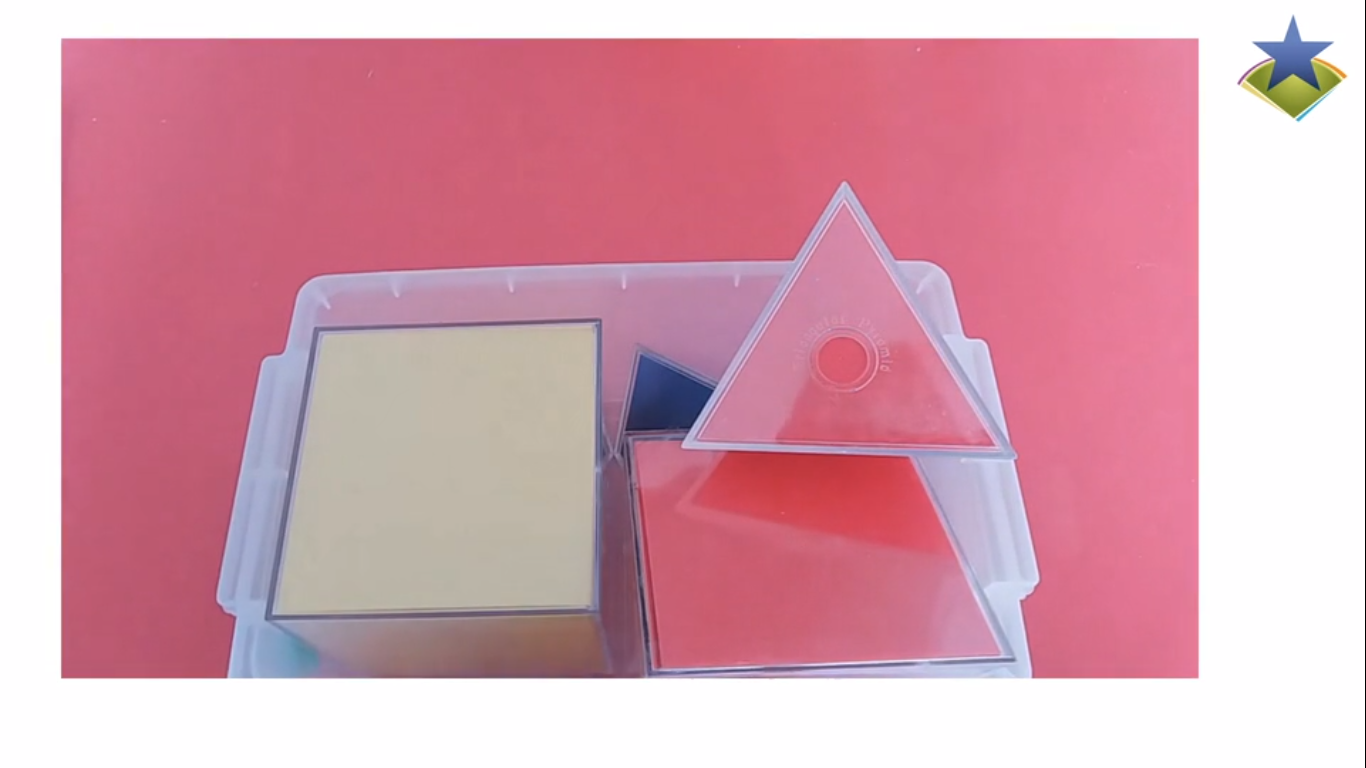 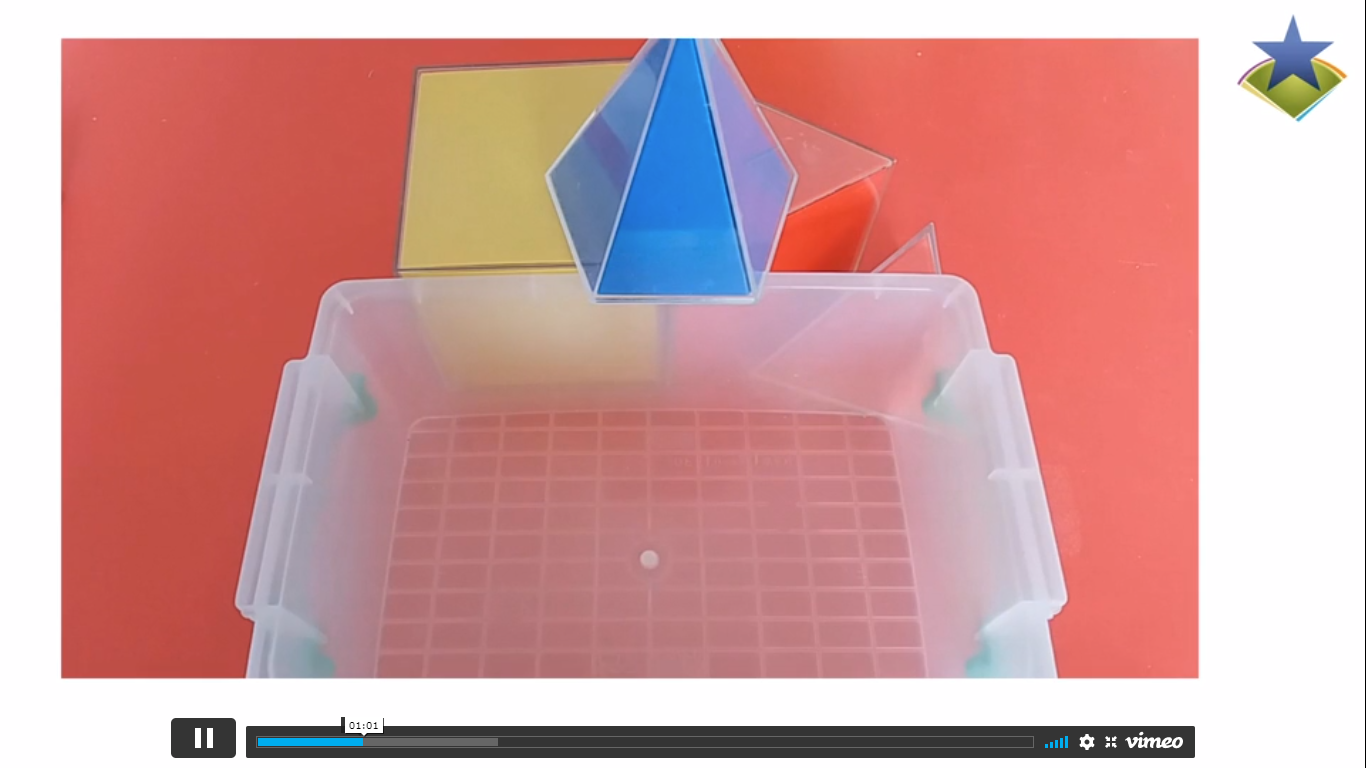 ¿Caben todas las figuras 3D ordenadas en esta caja?
Quiero ordenar estas figuras 3D en esta caja…
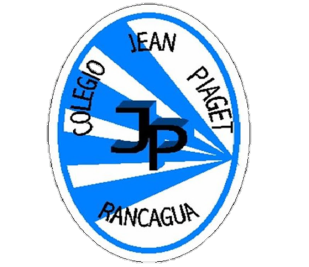 No caben todas en la caja porque estas figuras 3D ocupan lugar en el espacio y no caben todas en la caja.
Las personas también ocupamos un lugar en el espacio.
¿Te ha pasado que vas a un lugar y no puedes entrar porque ya no cabe más gente?
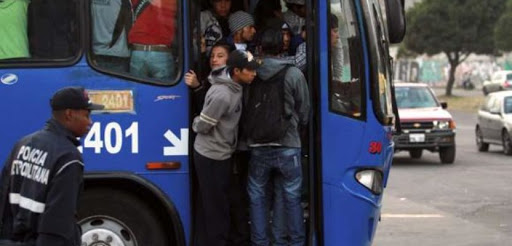 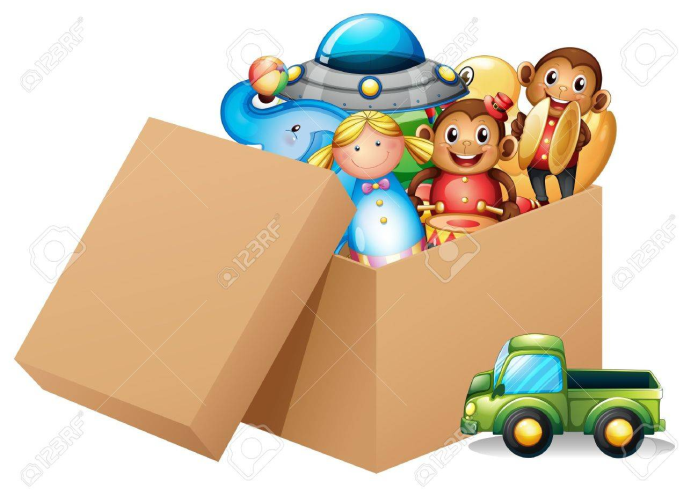 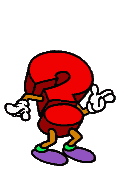 CLASIFICACIÓN DE FIGURAS 3D
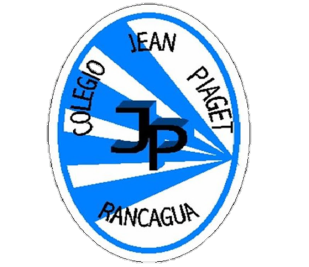 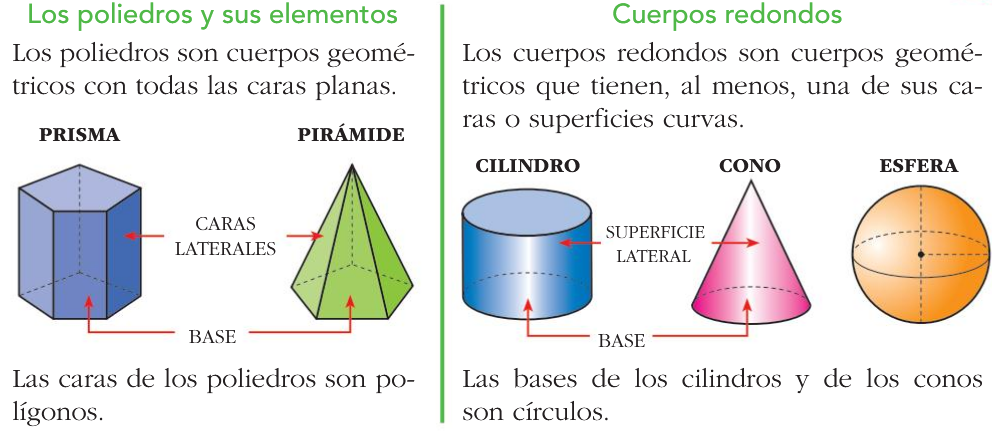 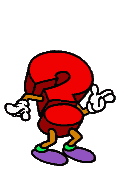 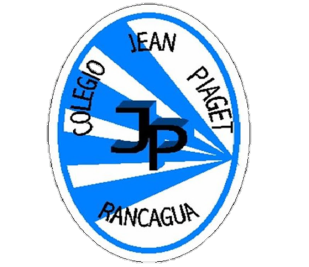 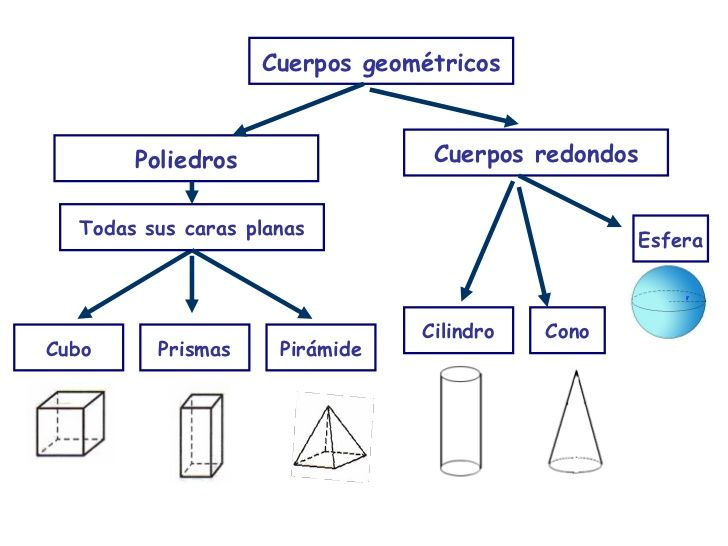 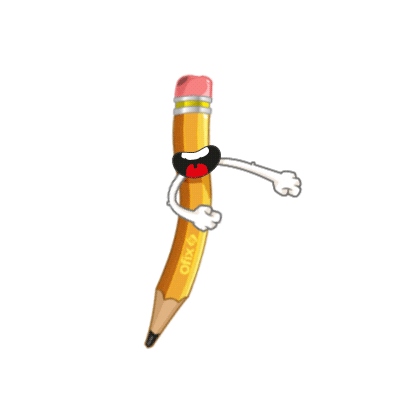 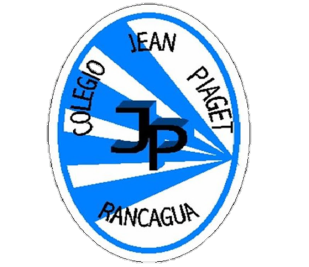 PARTES DE UNA FIGURA 3D
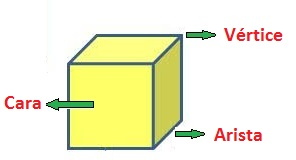 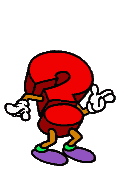 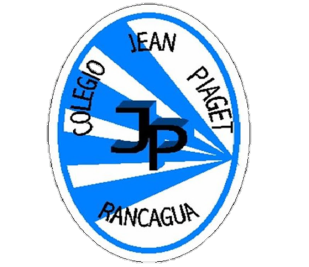 Entonces, qué aprendimos….
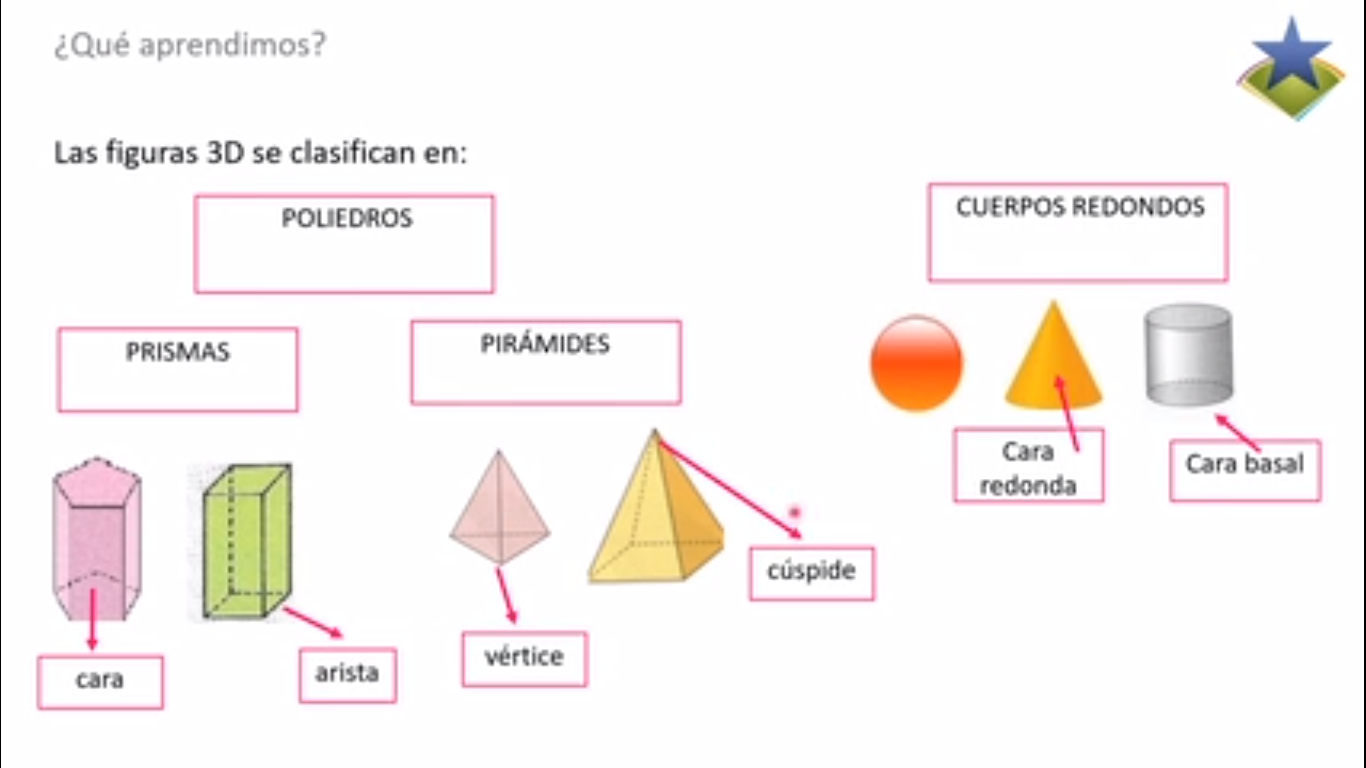 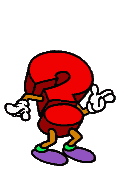 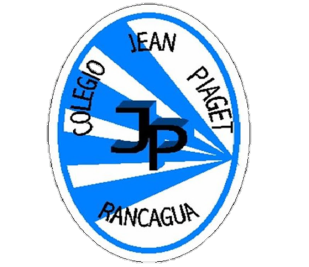 ALERTA
ALERTA
ALERTA
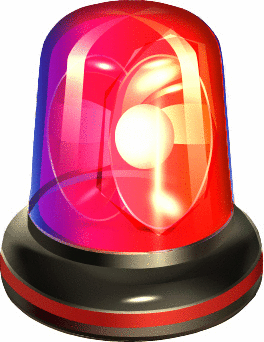 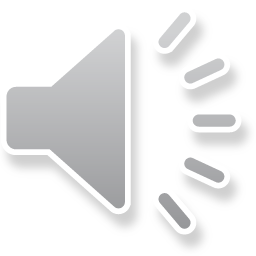 ¡Gánate un punto resolviendo el problema relacionado con el desafío inicial! Puedes ver tu puntaje obtenido en tu correo
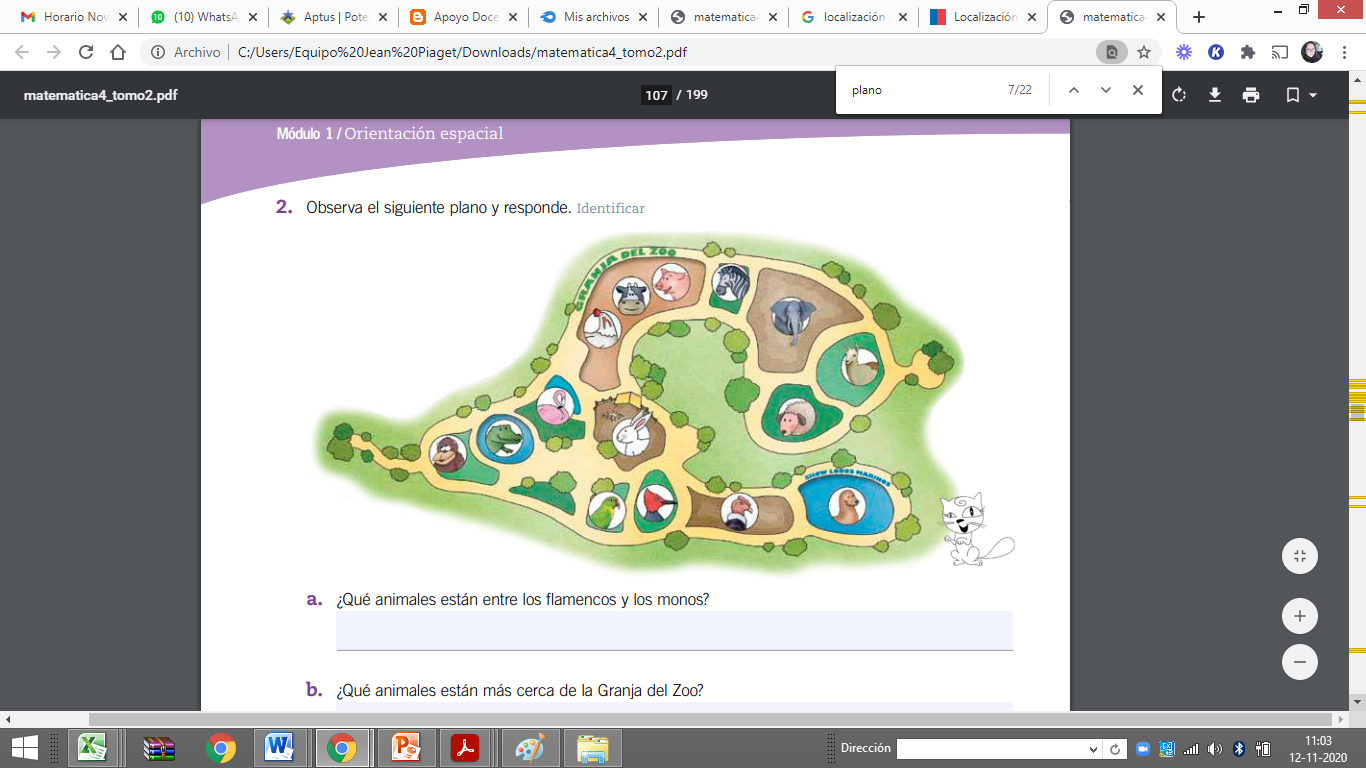 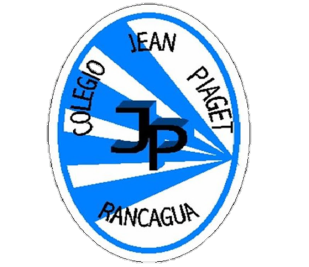 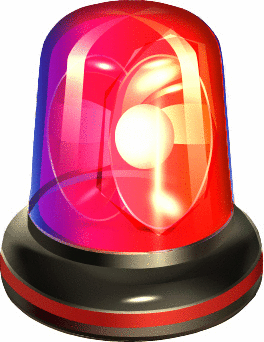 a.	 ¿Qué animales están entre los flamencos y los monos?
b.	 ¿Qué animales están más cerca de la Granja del Zoo?
c.	 ¿Qué aves están al lado de los cóndores?
d.	 ¿Entre qué animales están los elefantes?
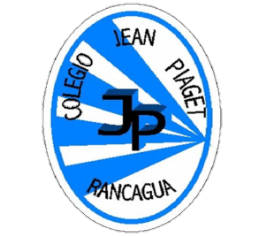 ACTIVIDAD:
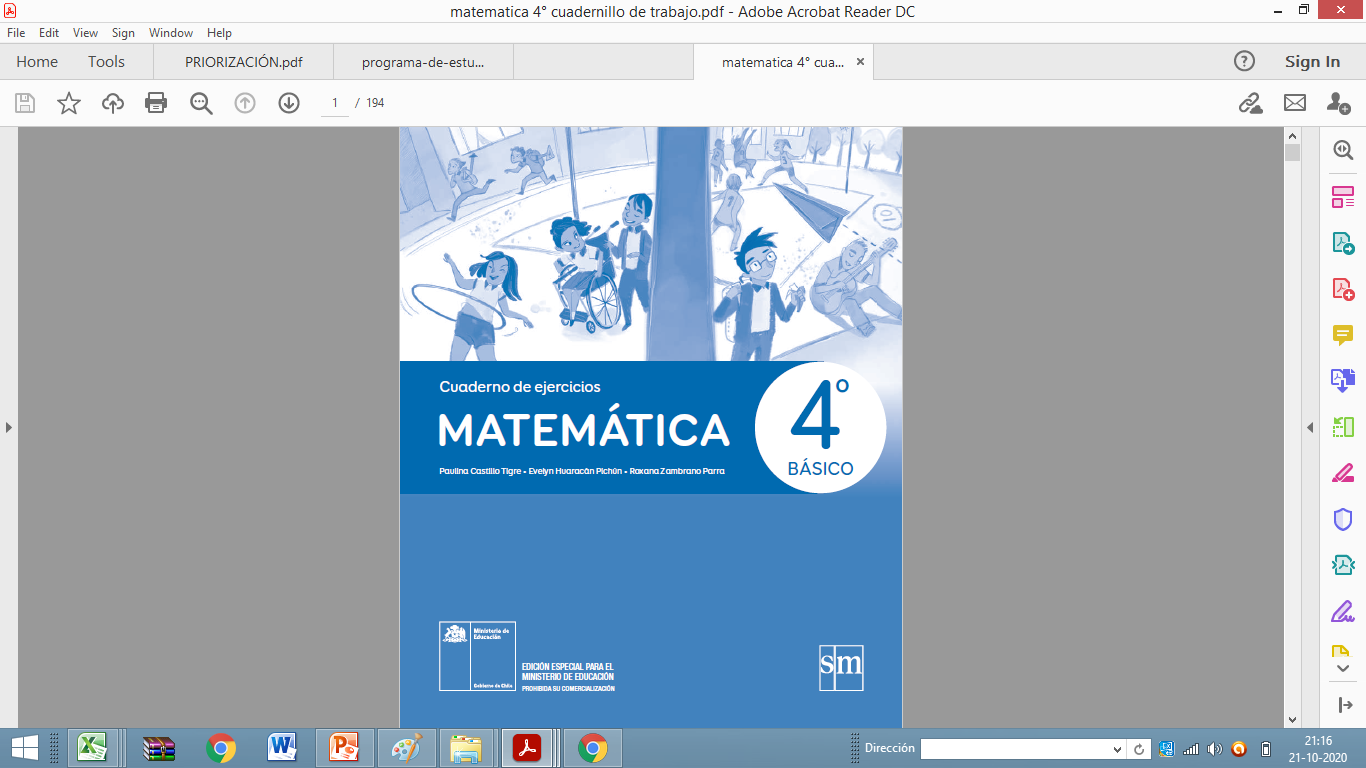 Realiza las actividades de la página 68 del cuaderno de trabajo (libro delgado)
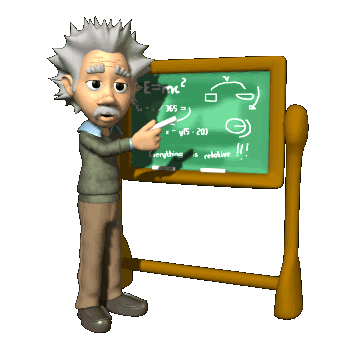 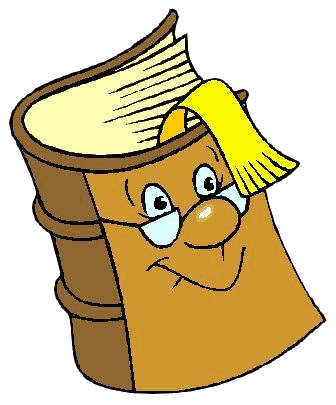 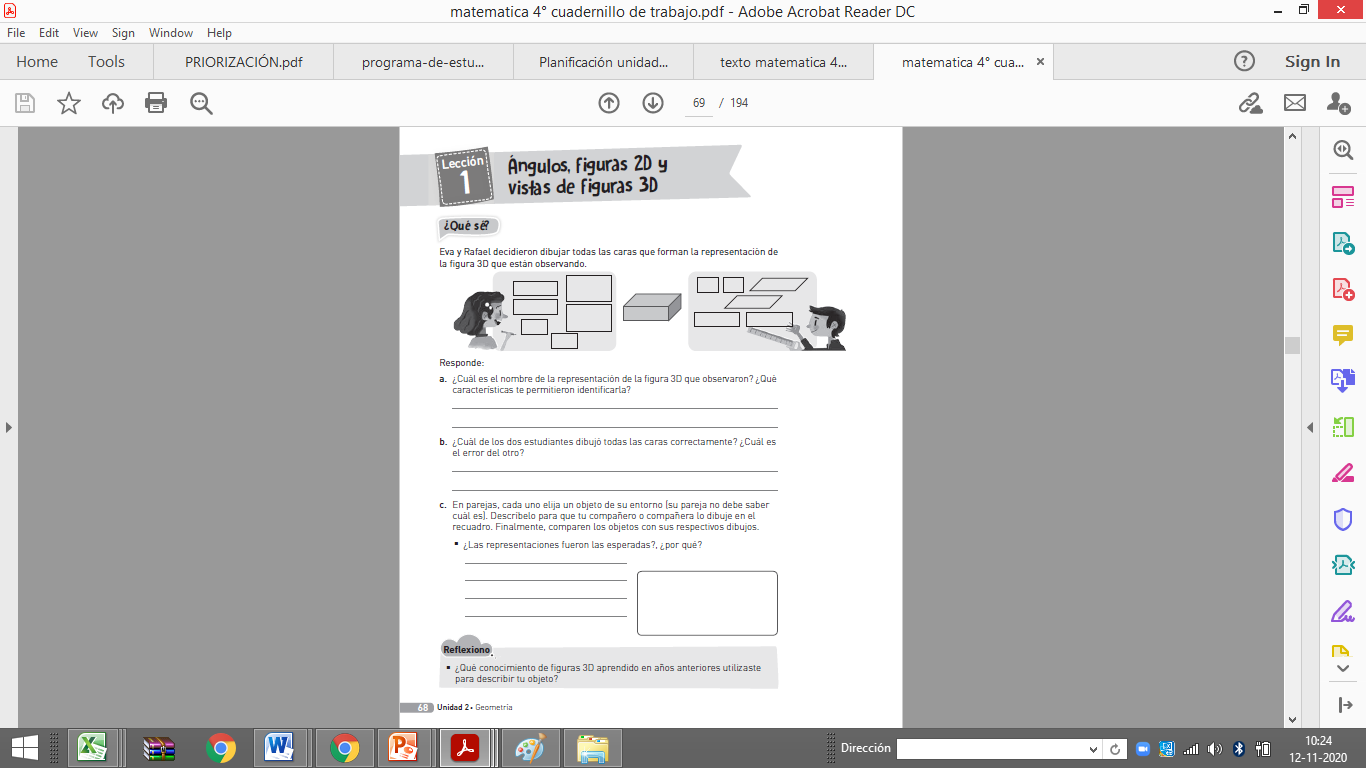 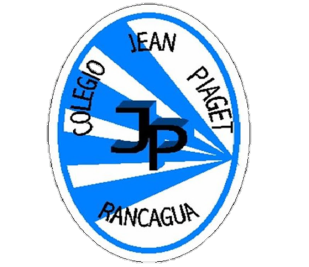 Pág: 68
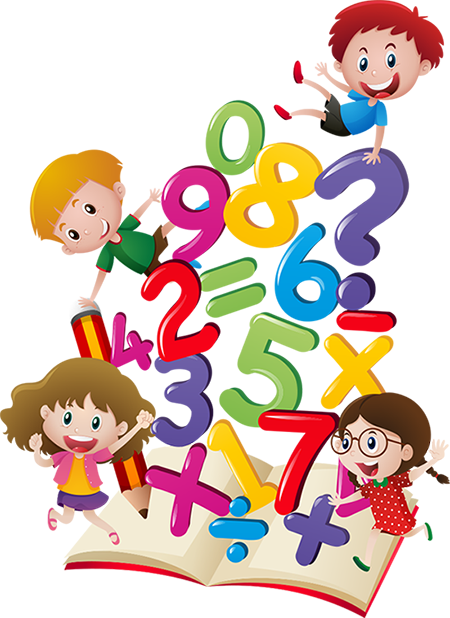 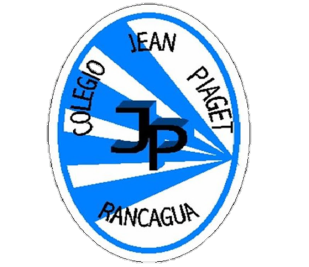 TICKET DE SALIDASemana 34Matemática 4°
Para responder el ticket de salida haz clic en el siguiente enlace:
https://forms.gle/mhSaqdbMPtNYtnGv5
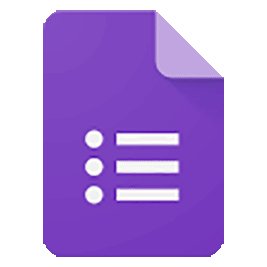 Si no puedes ingresar al ticket de forma virtual, solicita a la profesora el ticket en PDF
Correo: constanza.barrios@colegio-jeanpiaget.cl
Celular: 963447733